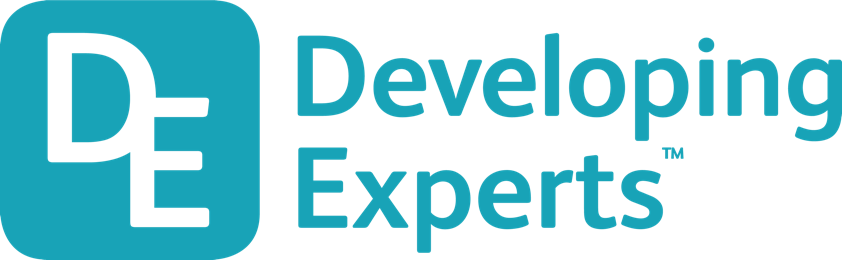 0001.01
Mission Assignment
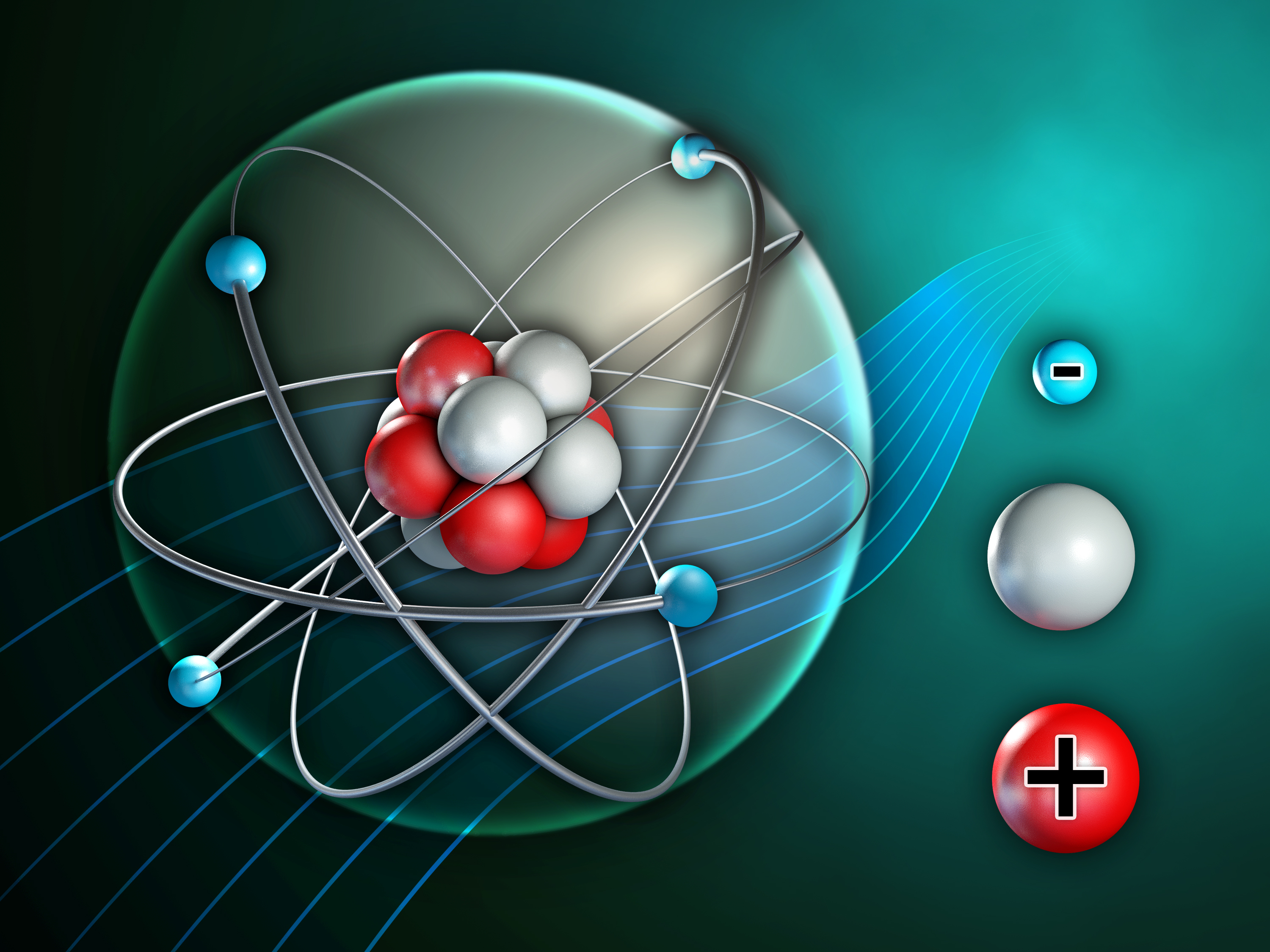 KS4-21-07:
Explore Nuclear Equations